Наша малая Родина
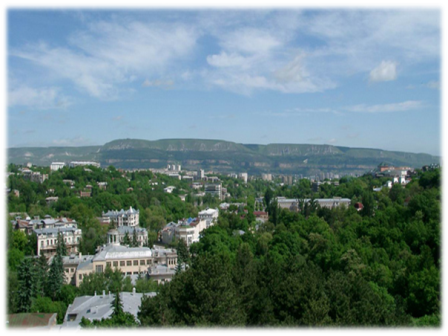 Россия – Родина моя!
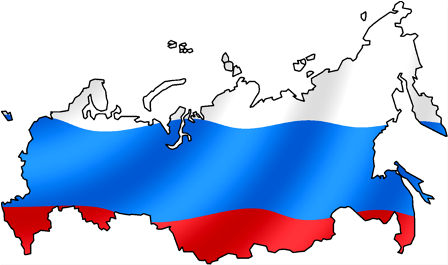 Солнцем озаренные края
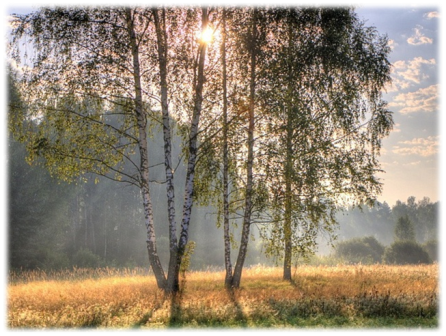 Это наша Родина, друзья!
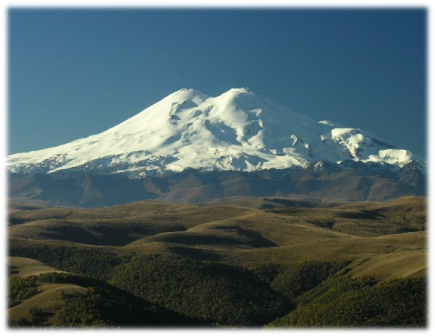 Русь! Россия! Слово-то какое!
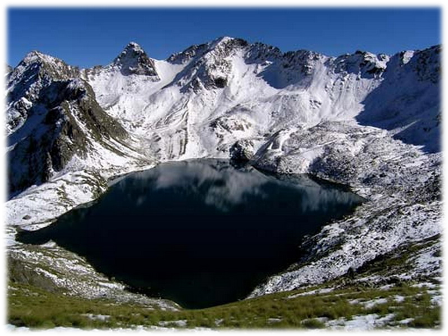 Россия - матушка
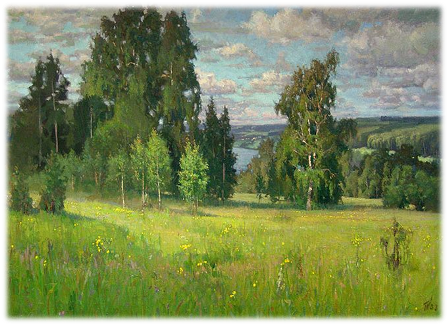 4 ноября 2012 года
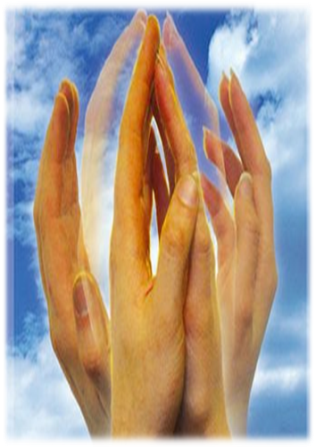 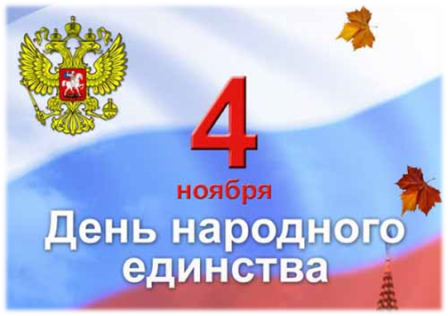 История страны древняя…
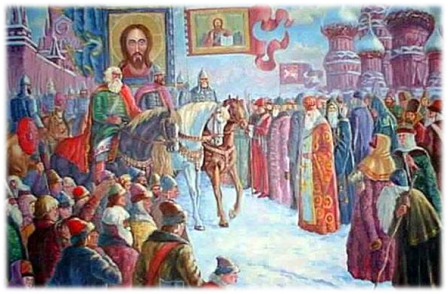 Дмитрий Минин и
 Кузьма Пожарский
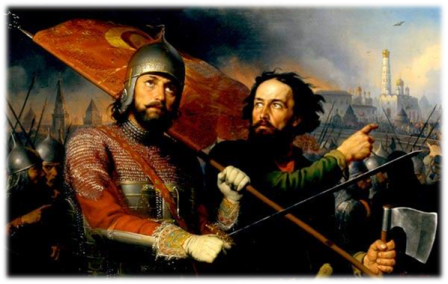 Много к ним еще народу присоединилось…
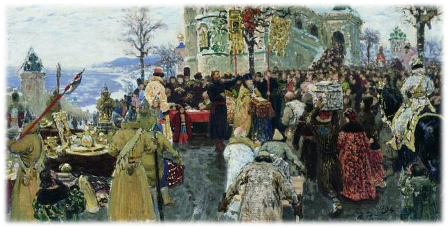 Победа!!!
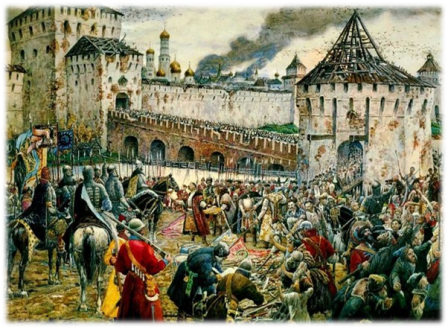 Икона Казанской Божьей Матери
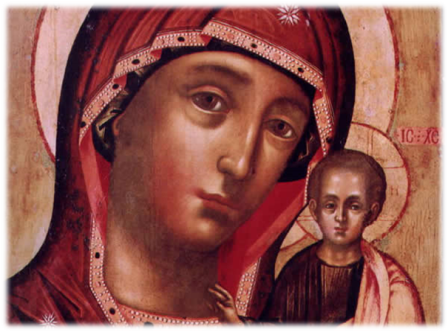 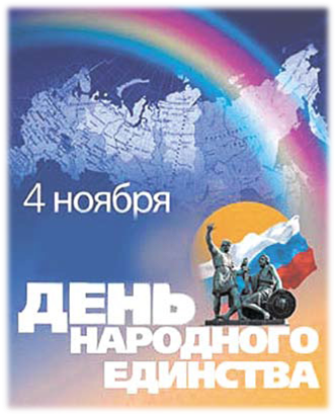 Праздник 
дружбы и 
объединения, 
любви и 
согласия
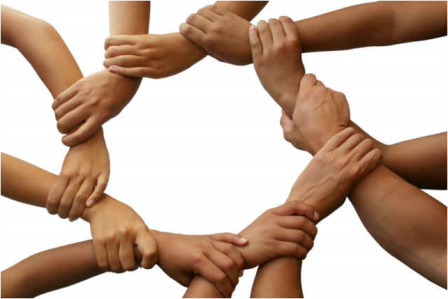 Главное — вместе!
Главное — дружно!
Главное — с сердцем горящим в груди!
Нам равнодушие не нужно!
Злобу, обиду прочь гони!
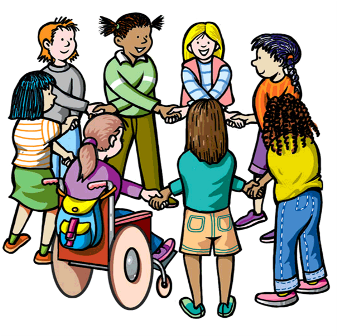 Руку протяните,
чтобы в дружбу верил каждый человек.
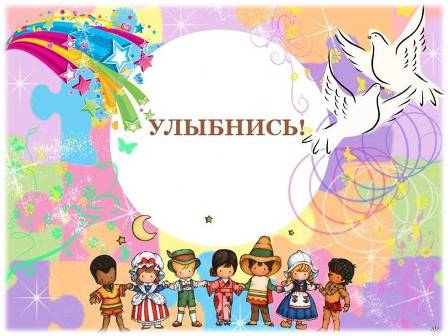 Россияне
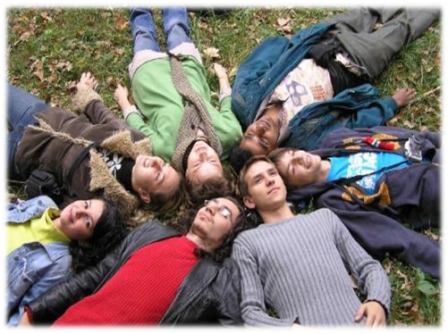 Россия
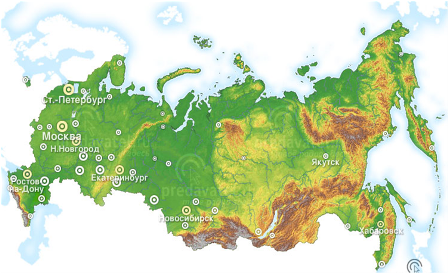 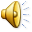 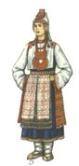 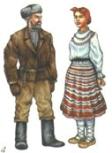 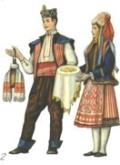 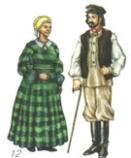 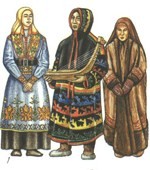 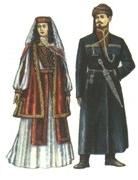 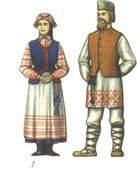 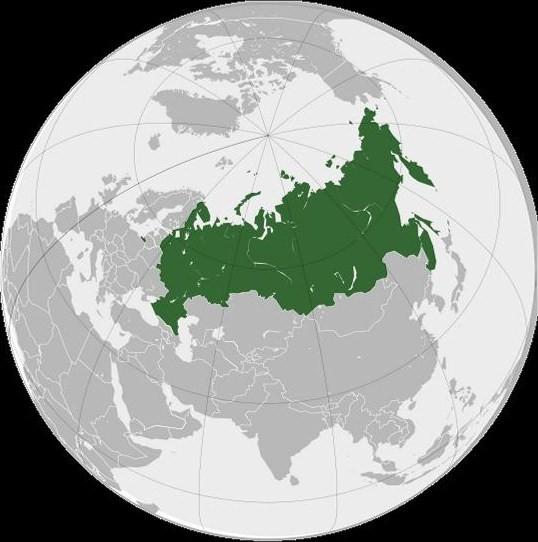 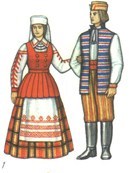 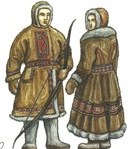 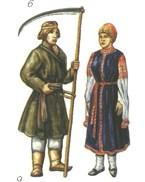 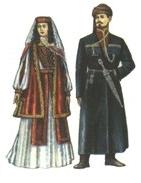 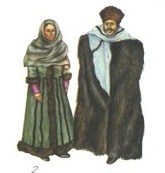 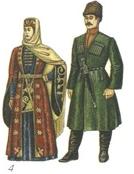 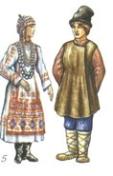 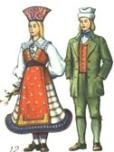 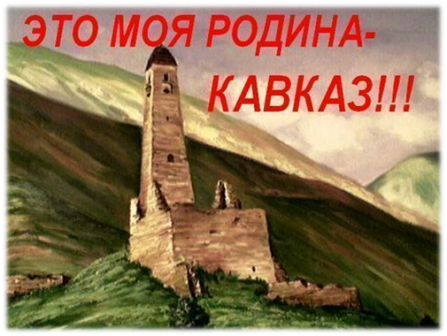 Русская песня
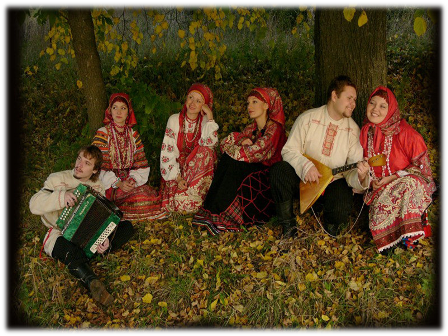 Зажигательная лезгинка
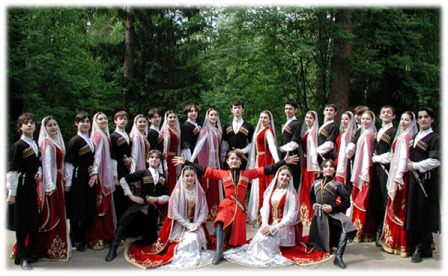 Все мы разные, но все мы равные
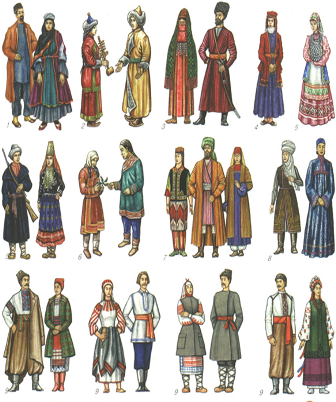 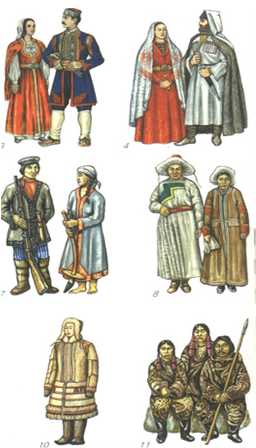 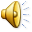 Расул Гамзатов
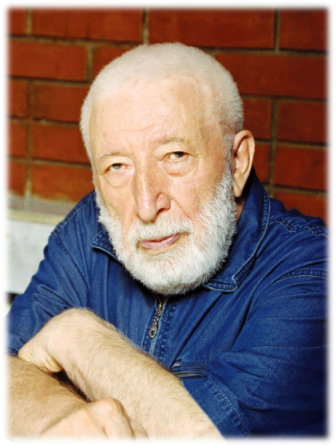 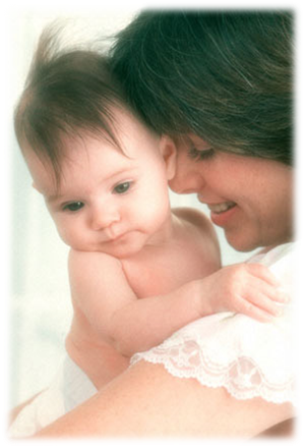 Родина, семья, дружба, мир, любовь
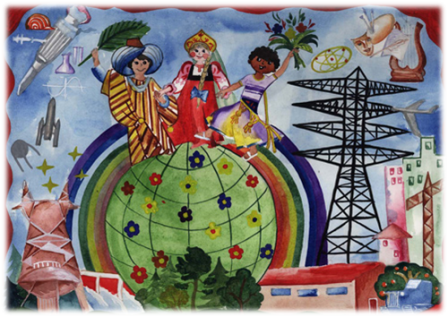 Равные права
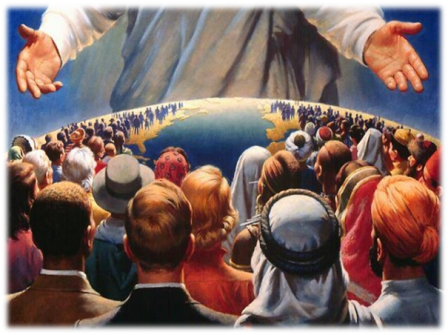 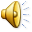 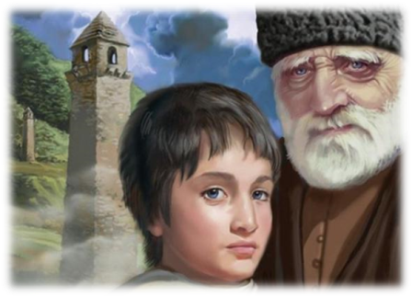 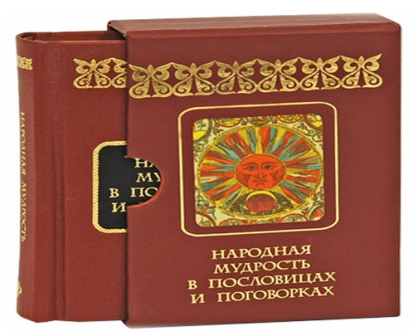 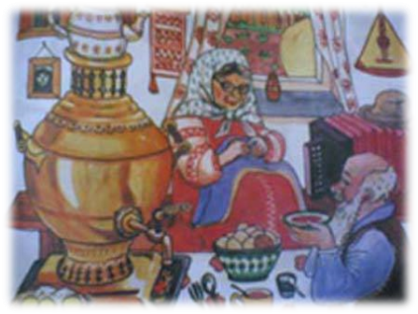 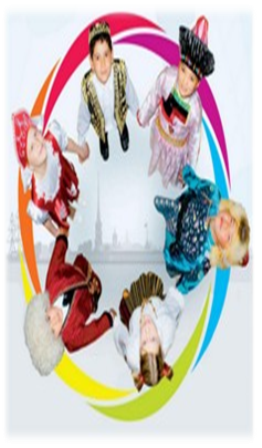 Связанного веника 
не переломишь, 
а по прутику весь веник переломаешь.
Притча о венике
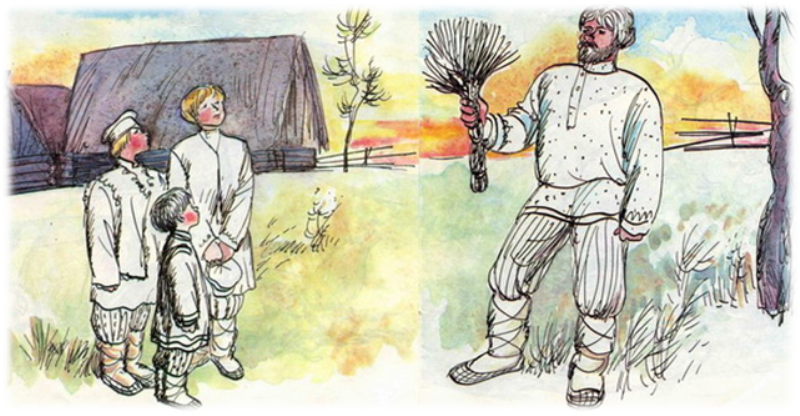 Коли будем вместе мы, 
будет в доме лад.
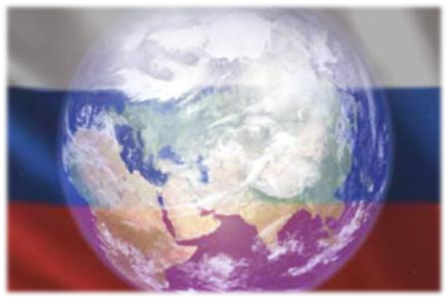 В дружбе наша сила
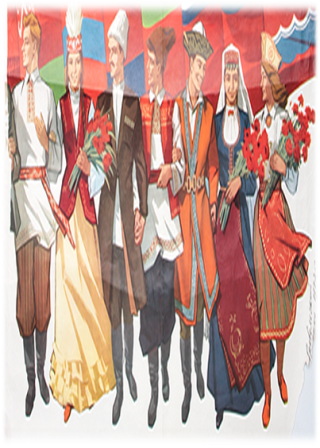 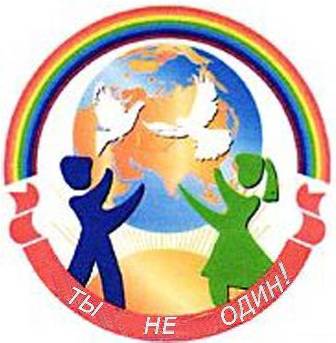 Мы вместе!
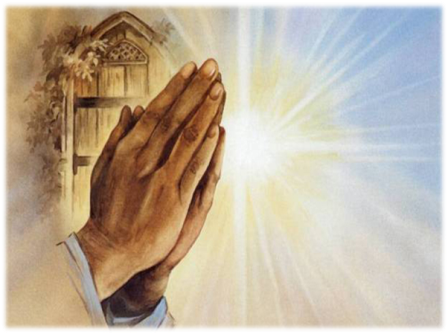 Наш общий дом
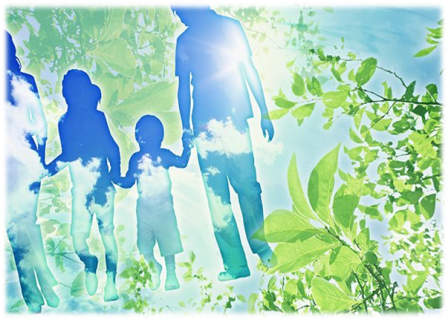 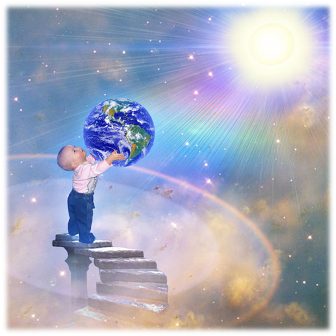 С 
праздником 
вас, 
дорогие 
ребята!